Мастер – класс для воспитателей в технике «Пластилинография»
Кот
Подготовила: Пушишина Татьяна Борисовна
I квалификационная категория
Цель:Познакомить педагогов с различными способами изображения в технике «Пластилинография» для повышения профессионального мастерства.Задачи:1) Расширять знания педагогов о нетрадиционных способах использования пластилина.2) Обучить педагогов различным способам изготовления картины в технике «Пластилинография»: мазки, шарики, налепы.3) Учить работать в данной технике, развивать творческие способности цветовосприятие, воображение, чувство ритма, глазомер.4) Совершенствовать технику работы с пластилином5) Дать рекомендации по организации работы в данной техники (мозаика).
Для работы нам понадобится:1) лист бумаги с нанесенным изображением кота2) пластилин3) доска для работы с пластилином4) салфетки5) стека6) рамкаДля изготовления такой поделки своими руками, надо запастись терпением, т.к. катать шарики из пластилина достаточно долго. Но результат того стоит.Выбираем цвета пластилина с которыми будем работать.
Отщипываем от пластилина темно-зеленого цвета маленькие кусочки (желательно одного размера) скатываем из них шарики и выкладываем по контуру дерева.
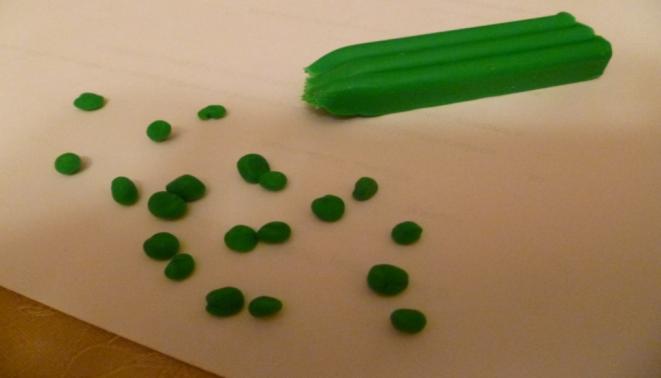 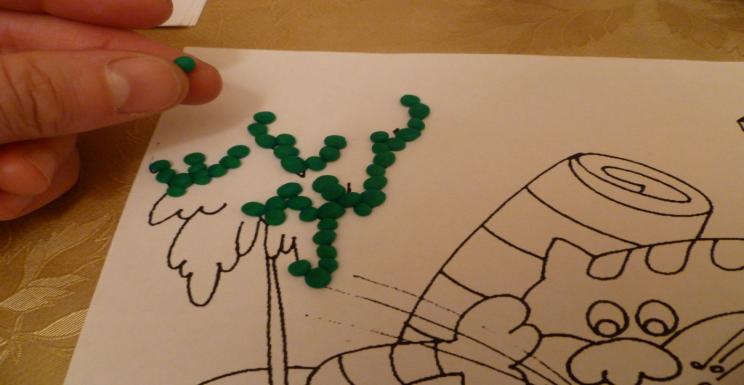 Добавляем светло - зеленый пластилин и заполняем им всю крону дерева. И коричневым цветом выкладываем ствол.
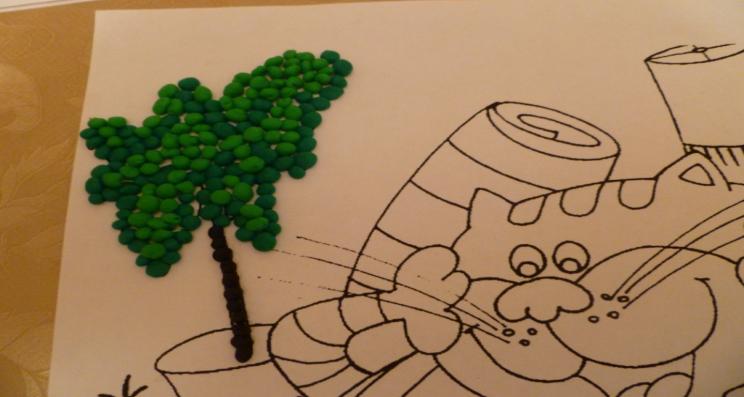 Шариками из белого пластилина заполняем лапы и полоски на теле кота.
Шариками из красного и синего пластилина заполняем детали одежды.
Шариками из коричневого и черного пластилина выкладываем – мех кота. Глаза – из шариков белого, зеленого и черного пластилина.
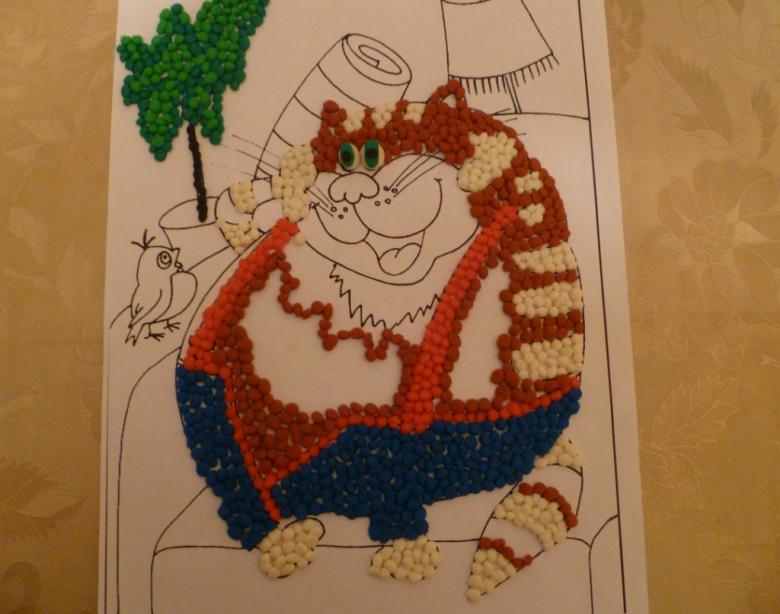 Выделяем нос из шариков черного пластилина, а усы – из тонких жгутов черного цвета.
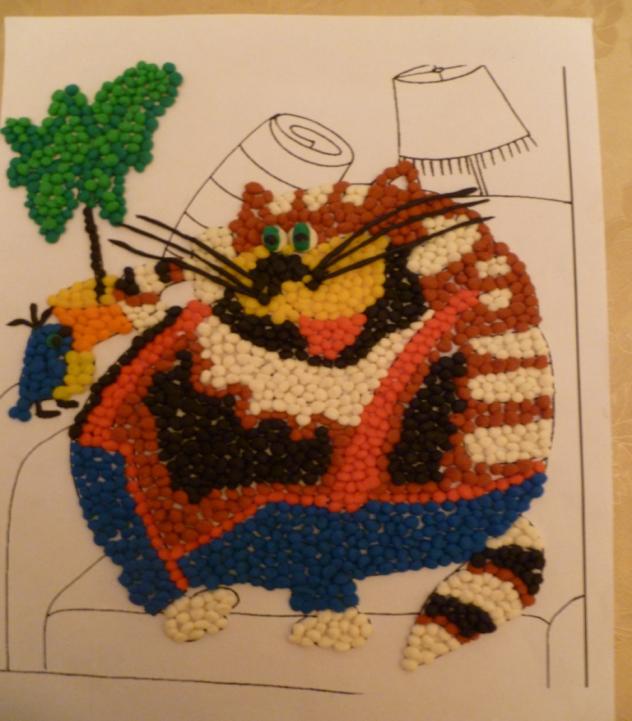 Шариками разного цвета по желания заполняем остальные элементы картины. (попугай, рюкзак, торшер)
Заполняем фон ( весь лист) шариками желтого и фиолетового цвета.Работа готова!
Вставляем готовую работу в рамочку. Этой картиной можно украсить интерьер любого помещения.
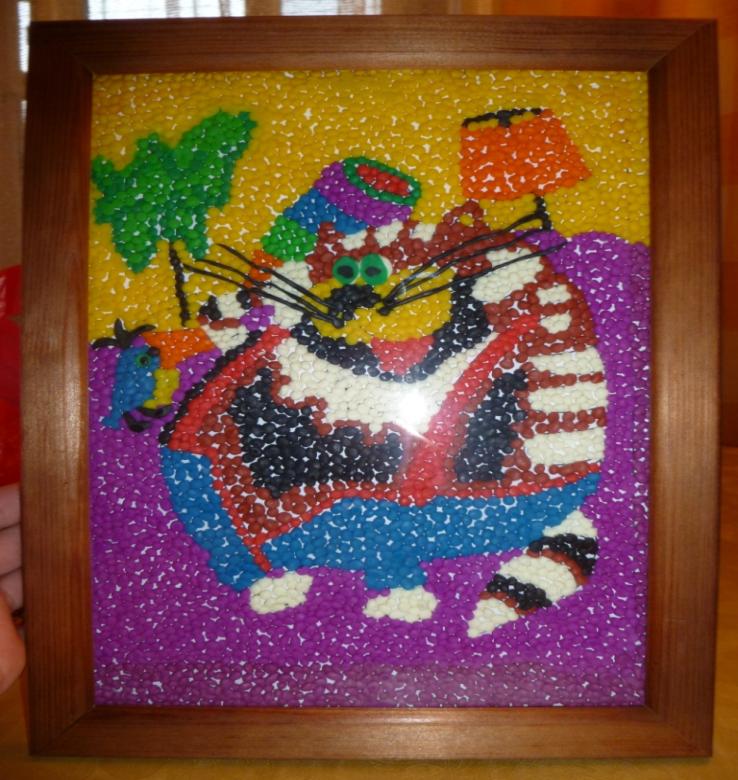 Подведение итогов. Ответы на вопросы.Рекомендации из опыта работы.
Спасибо за внимание!!!